Диагностика профессиональной направленностиобучающихся с ОВЗ  Костюченкова Ольга Евгеньевна,   педагог-психолог «МБОУ С(К)ОШ № 127 г. Челябинска»кандидат психологических наук, доцент
Цель диагностики: 

Помочь обучающимся в определении направленности  профессиональной деятельности
Задачи диагностики:

1. Исследовать способности, склонности и интересы обучающихся
2. Построить индивидуальный профессиональный профиль каждого обучающегося
3. Провести консультации с обучающимся, родителям и педагогами на основании результатов диагностики
Портфель методик: 1. «Дифференциально-диагностический опросник»  ДДО (Климов А.Е.)2. «Опросник профессиональной готовности» ОПГ (Климов А.Е.)3. Тест Д. Голланда «Определение профессионального типа личности»4. «Сфера профессиональных предпочтений учащихся» (авт. Йовайши в модификации Г. Резапкиной)5. Методика «Карта интересов» А. Голомштока (в модификации Г. Резапкиной)6. Анкета мотивов выбора профессии (А.Климов)7. Методика «Тип мышления» (в модификации Г. Резапкиной)8. «Коммуникативный и организационные склонности» КОС (В.Синявский, В. Федорошин).
Профессиограмма обучающегося:1. Здоровье2. Способности, склонности, интересы3. Личностные особенности4. Особенности познавательной сферы (интеллект)5. Мотивация
Помощь в профессиональном самоопределении школьнику:1. Педагог-психолог: диагностика профессиональных способностей, склонностей, интересов 2. Учитель: информация об успешности обучающегося на своем предмете3. Обучающийся: положительное эмоциональное отношение к предмету (предметам)
Помощь в профессиональном самоопределении школьнику педагога психолога (помимо диагностики):1. Пропедевтический курс для учащихся 8 классов «Профессия и здоровье»2. Психологический тренинг для учащихся 10-12 классов «Мир профессий»
Формы представления информации обучающимся:1. Консультация о результатах диагностики профессиональной направленности 2. Подбор профессий, входящих в данное профессиональное направление для каждого школьника3. Информация об учебных учреждениях, в которых обучающийся может получить желаемую профессию, исходя из его профессиограммы
Формы представления информации педагогам и администрации:1. Консультация о результатах диагностики профессиональной направленности 2. Выступление с данной информацией на педагогическом консилиуме, посвященной данной теме3. Аналитическая справка по результатам диагностики (администрация)
Формы представления информации родителям:1. Выступление с данной информацией на родительских собраниях, посвященной данной теме2. Индивидуальные консультации по результатах диагностики профессиональной направленности обучающихся3. Информация об учебных учреждениях, в которых обучающийся может получить желаемую профессию, исходя из его профессиограммы
Пример профиля результатов обучающегося с творческой направленностью
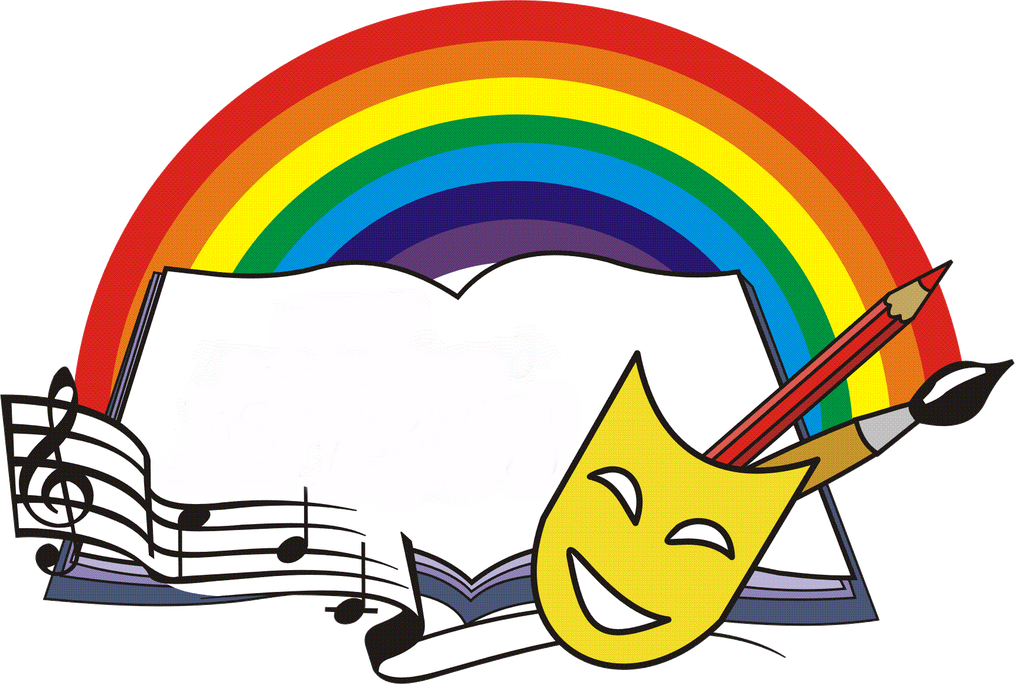 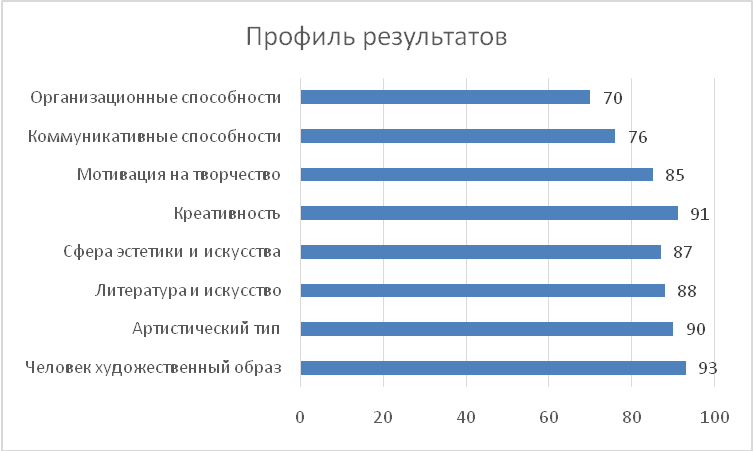 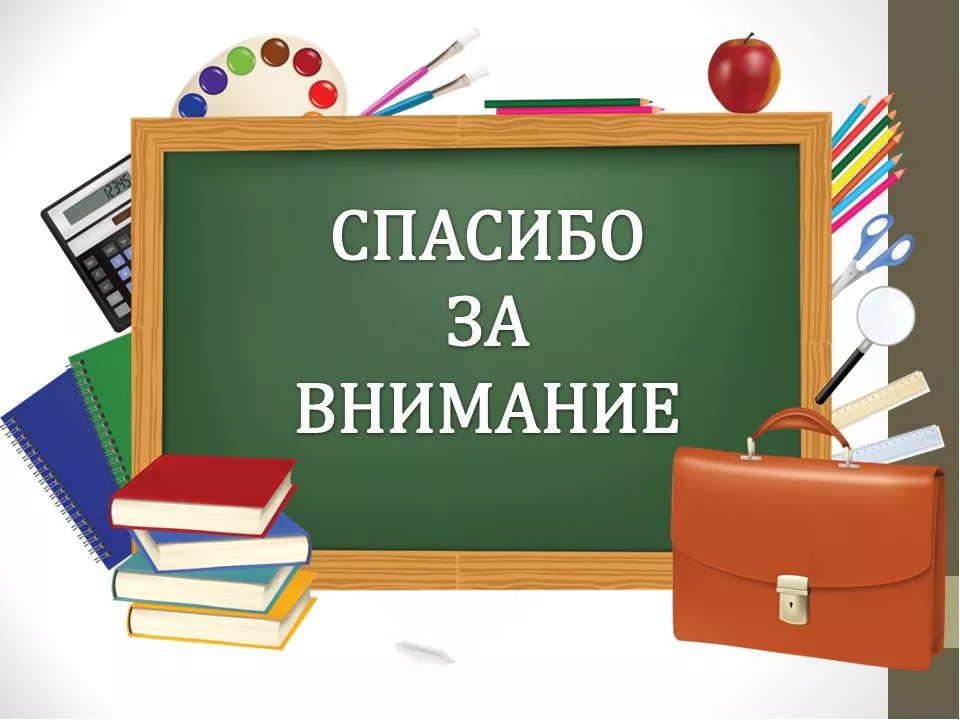